Управление бизнес-процессами
Тема 2.6
 Контроллинг бизнес-процессов
План
1. Цель контроллинга процессов
2. Контроллинг направлений деятельности предприятия
3. Задачи, решаемые контроллингом
4. Область применений контроллинга на предприятии
5. Виды контроллинга
6. Стратегический контроллинг
7. Факторы, влияющие на выбор стратегии
8. Инструменты контроллинга
9. Предпосылки внедрения контроллинга
10. Последовательность этапов проектирования процесса контроллинга
11. Стадии внедрения контроллинга
Цель контроллинга процессов
постоянный мониторинг и оценка именно бизнес-процессов по значениям их показателей.
Эта информация используется далее для последующего анализа процессов и принятия решений относительно того, какие шаги необходимо предпринять, чтобы сделать их более эффективными
Контроллинг направлений деятельности предприятия
Контроллинг решает следующие задачи
• подготовка плановых данных, установка количественных и стоимостных ориентиров деятельности, согласованных в рамках принятых стратегии и целей предприятия;
• разработка принципов и методов планирования и бюджетирования;
• методическое сопровождение и координация всего процесса подготовки плановых данных;
• определение целевых показателей, позволяющих следовать выбранной стратегии развития и достигать заданных целей;
• координация подготовки плановых данных подразделениями, составление регламентов планирования;
• разработка отчетных форм для контроля плановых операций с денежными средствами, расчета себестоимости услуг, объемов затрат и доходов по видам деятельности и сферам ответственности
Контроллинг решает следующие задачи
• сбор и обработка фактических данных о текущей деятельности предприятия;
• согласование стратегической и оперативной деятельности в соответствии с установленными целями, отслеживание тенденций во внутренней и внешней среде, разработка рекомендаций для внутренних пользователей;
• разработка форм оперативных отчетов о деятельности предприятия;
• мониторинг экономической деятельности с целью своевременного выявления отклонений и выработки корректирующим мероприятий;
• сбор и анализ фактических данных по центрам ответственности, видам деятельности и прочим объектам учета;
• организация и дальнейшее сопровождение сбора данных для ведения общей информационно-аналитической системы
Область применений контроллинга на предприятии
• производство
• финансы
• сбыт
• НИОКР
• управление персоналом
• логистика
• маркетинг

то есть сферы деятельности, которые позволяют работать с источниками первичной информации, что позволяет создавать наиболее эффективные схемы деятельности отдельных подразделений организации
Виды контроллинга
• стратегический
занимается обеспечением долгосрочного развития, т.е. имеет неограниченную временную перспективу, хотя чаще всего речь идет о средне-долгосрочном периоде

	• оперативный
ориентирован на краткосрочные цели

	• диспозитивный
регулировании исполнения оперативного плана,
план-фактное сопоставление оперативного плана, выявление отклонений и принятие решений об обратном воздействии на бизнес-процессы в случае, если выявленные отклонения ставят под сомнение достижение оперативных целей
Виды контроллинга
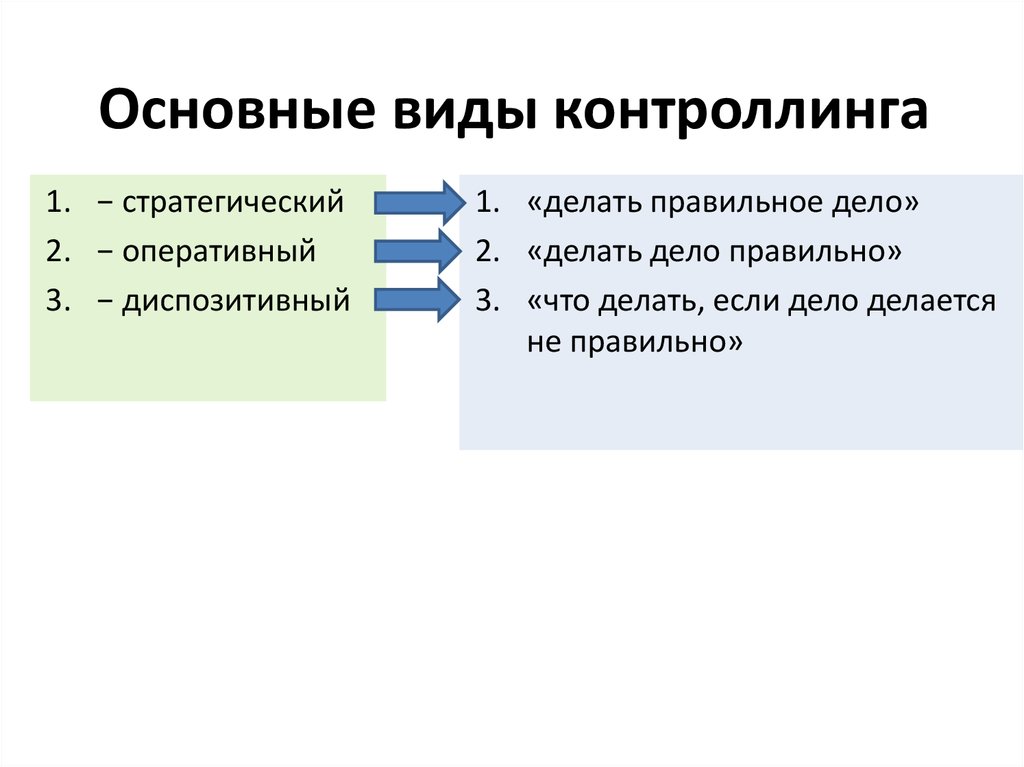 Стратегический контроллинг координирует функции:
Факторы, влияющие на выбор стратегии:
• особенности компании
• тип синергии (модульная, последовательная, взаимная)
• тип ресурсов
• величина излишних ресурсов
• особенности окружения
• степень неопределенности на рынке
• уровень конкуренции
Инструменты контроллинга
Стратегического контроллинга
Собственное производство - поставки со стороны
Кривая опыта 
Анализ конкуренции 
Портфельный анализ 
Анализ потенциала 
Кривая жизненного цикла продукта
Анализ сильных и слабых сторон предприятия 
Стратегические разрывы 
Разработка сценариев
Оперативного контроллинга
АВС-анализ
XYZ-анализ
Анализ и оптимизация объема заказов 
Метод расчета сумм покрытия
Анализ возникающих на предприятии узких мест
Методы расчета инвестиций 
Оптимизация размеров партий продукции
Комиссионное вознаграждение торговых представителей на базе сумм покрытия
Кружки качества 
Анализ скидок 
Анализ областей сбыта 
Функционально-стоимостной анализ
Предпосылки внедрения контроллинга (по направлениям):
Последовательность этапов проектирования процесса контроллинга
Организационная фаза:
• интенсивная подготовка персонала;
• планирование;
• оценка;
• проектирование;
• внедрение и тестирование. 
	Эксплуатационная фаза
• мониторинг деятельности процесса;
• корректировка на основе взаимосвязи «план—факт—отклонение».
Стадии внедрения контроллинга
Принятие решения
Диагностика существующей системы управления (как есть)
Разработка концепции «идеальной» системы управления предприятием (Как должно быть)
Вхождение контроллинга в «двери» предприятия
«Вживание» контроллинга в текущую деятельность предприятия
Упрочение позиций
Фаза роста значимости и объема функций контроллинга
Литература
Громов, А. И. Управление бизнес-процессами: современные методы : монография / А. И. Громов, А. Фляйшман, В. Шмидт ; под редакцией А. И. Громова. — Москва : Издательство Юрайт, 2019. — 367 с. — (Актуальные монографии). — ISBN 978-5-534-03094-5. — Текст : электронный // ЭБС Юрайт [сайт]. — URL: https://biblio-online.ru/bcode/432861
Фролов, Ю. В. Стратегический менеджмент. Формирование стратегии и проектирование бизнес-процессов : учебное пособие для бакалавриата и магистратуры / Ю. В. Фролов, Р. В. Серышев ; под редакцией Ю. В. Фролова. — 2-е изд., испр. и доп. — Москва : Издательство Юрайт, 2019. — 154 с. — (Университеты России). — ISBN 978-5-534-09015-4. — Текст : электронный // ЭБС Юрайт [сайт]. — URL: https://biblio-online.ru/bcode/437776 
Долганова, О. И. Моделирование бизнес-процессов : учебник и практикум для академического бакалавриата / О. И. Долганова, Е. В. Виноградова, А. М. Лобанова ; под редакцией О. И. Долгановой. — Москва : Издательство Юрайт, 2019. — 289 с. — (Бакалавр. Академический курс). — ISBN 978-5-534-00866-1. — Текст : электронный // ЭБС Юрайт [сайт]. — URL: https://biblio-online.ru/bcode/433143 
Каменнова, М. С. Моделирование бизнес-процессов. В 2 ч. Часть 1 : учебник и практикум для бакалавриата и магистратуры / М. С. Каменнова, В. В. Крохин, И. В. Машков. — Москва : Издательство Юрайт, 2019. — 282 с. — (Бакалавр и магистр. Академический курс). — ISBN 978-5-534-05048-6. — Текст : электронный // ЭБС Юрайт [сайт]. — URL: https://biblio-online.ru/bcode/431307